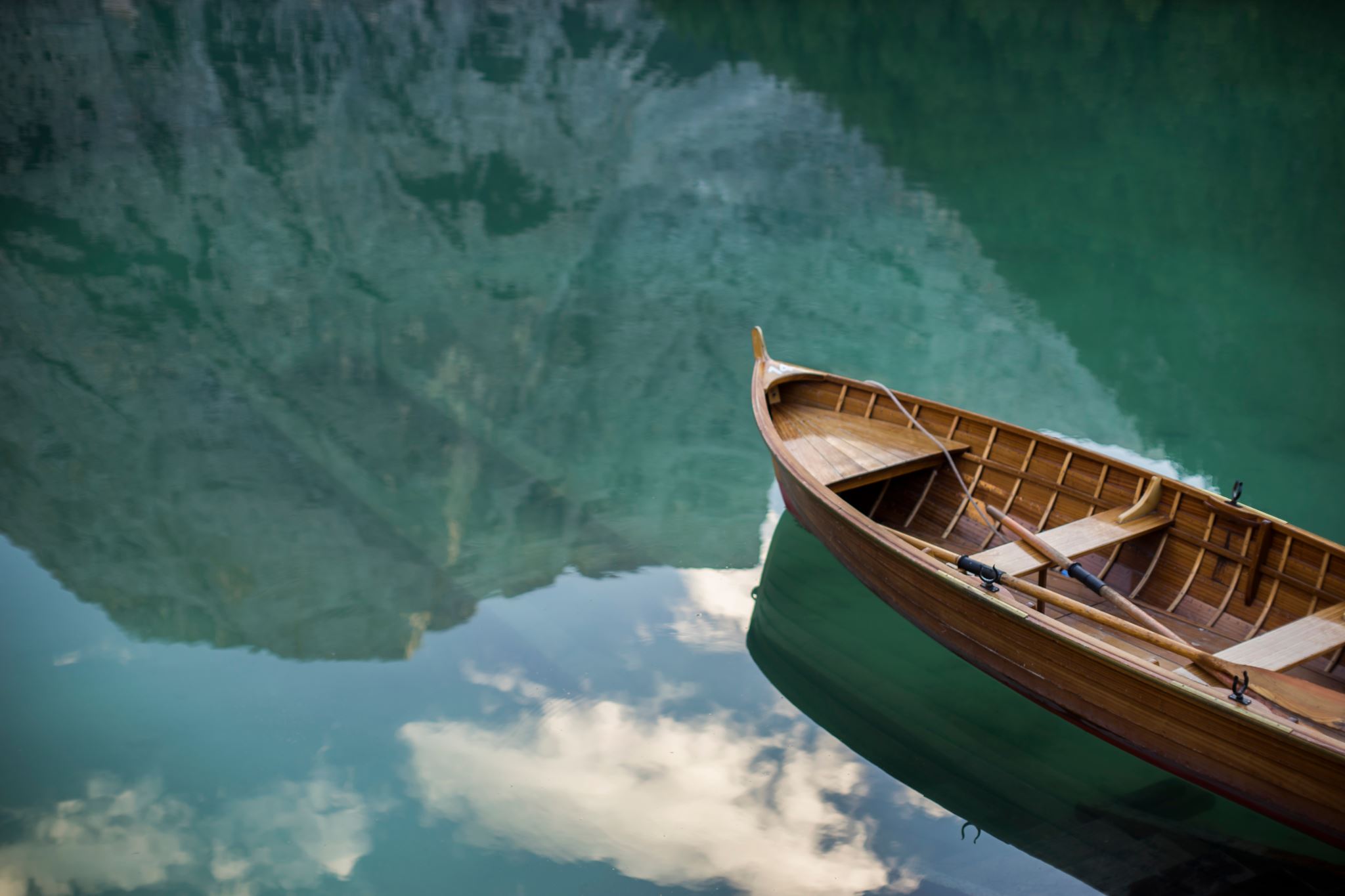 Подорожі
Konverzační cvičení II
Дискусія: Подорожувати самому або з туристичною агенцією?
Яка ваша думка, що краще – організувати подорож самому чи подорожувати із туристичною агенцією (турагенцією)?
Вигоди та невигоди подорожі з турагенцією?
Вигоди та невигоди самостійного подорожування?
Гра. Чи це правда?
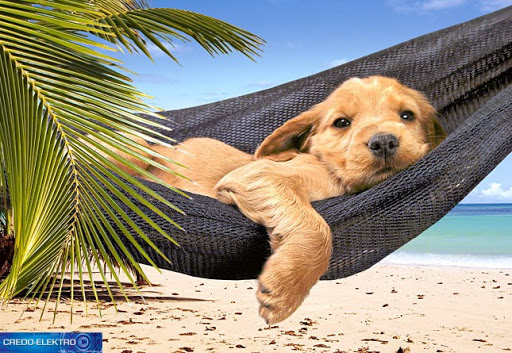 Напишіть 3 інформації про себе, які стосуватимуться подорожування. Одна з них повинна бути неправдивою
Наприклад:
Я ніколи не була закордоном
Я відвідала 7 країн за 7 днів
Я ніколи не подорожувала сама / без компанії
Ознайомте своїх одногрупників із цією інформацією
Відгадайте, яка інформація була неправдива. Як ви думаєте, чому?
Опишіть фотографіїДе і як вони подорожують
Яку відпустку ви б їм порадили?Куди б ви їм порадили поїхати?І що там робити?Чому думаєте, що їм сподобається там?
Яку відпустку ви б їм порадили?Куди б ви їм порадили поїхати?І що там робити?Чому думаєте, що їм сподобається там?
Які можуть настати труднощі під час подорожі?
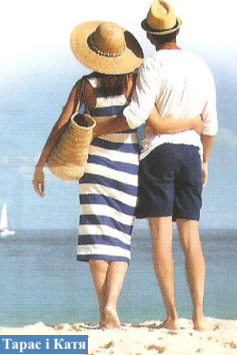 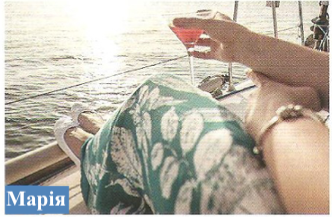 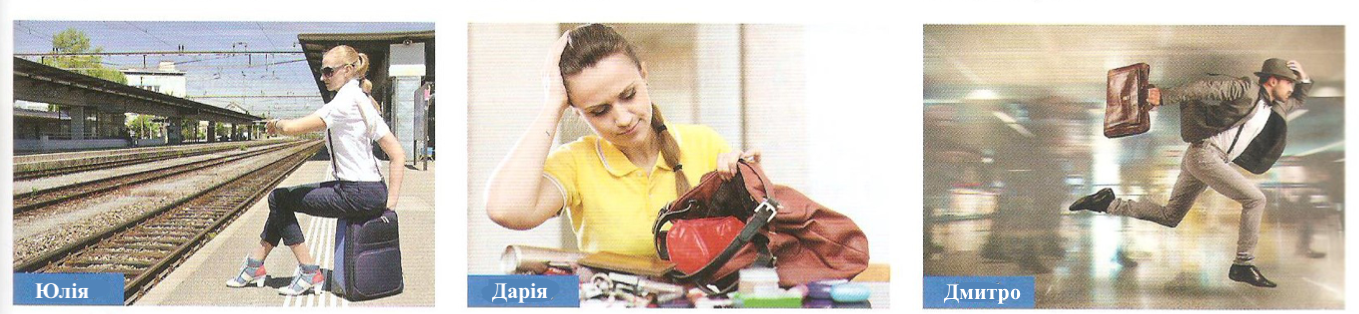 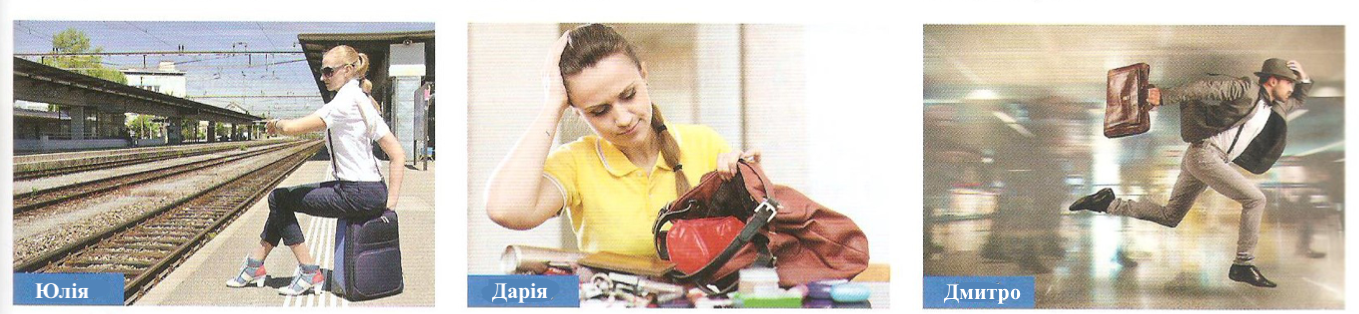 ДІАЛОГИ
СлуханняСкрябін - Місця щасливих людей
Про які країни 
і місця 
співає Андрій?
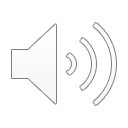 Текст пісні (повторне прослухування)
Можливо, треба було жити, як всі,А я хотів інакшим бути завжди:Так скучно плисти по течії з ними...  Можливо, я не дав тобі теплотуІ ти не знаєш погляд через фату -Логічно. Як можна було з тим жити?А пам’ятаєшМетро нічного БерлінаІ наші тіні на стінахМісця щасливих людей?А пам’ятаєшБалкон під небом МадрідаІ на трибунах КорідиМісця щасливих людей?Тягуча павутина зйомних квартирІ дві душі пробиті сотнями дір,Так страшно, коли не знаєш, що завтра.
   Тепер я оглядаюсь на ті часи    І знаю ціну світлої полоси.    Не варто шукати винних, крім себе.
А пам’ятаєшСтрашенний шторм на Мальдівах,На фотках ніс обгорілий,Місця щасливих людей?..
А пам’ятаєшСтарий кабак на Бродвеї,Цибуля, сир і печеня,Місця щасливих людей?..Я наперед ніколи не вивчаю маршрут,Мені неважливо, тільки б ти була тут,Все рівно, куди нас понесе вітер.В житті неважливий сигнал GPS,Якщо не один ти рюкзак свій несеш,То знайдеш для себе десь таки місце.А пам’ятаєшВелосипеди в Парижі,І в Закопаному лижі,Місця щасливих людей?..

А пам’ятаєшНаш Новий Рік в електричціІ Лондон, як на відкритці,Місця щасливих людей?..
А пам’ятаєшХолодне пиво СтокгольмаІ знову ми були двоє,Місця щасливих людей?..
А пам’ятаєш,Як я втікав з інститута,Щоби з тобою побутиІ до сих пір я тут є!..А пам'ятаєш?..
РОЗМОВЛЯЙТЕСплануйте вихідні з одною запропонованою особою. Чому ви б вибрали її? Що ви будете робити на вихідних?
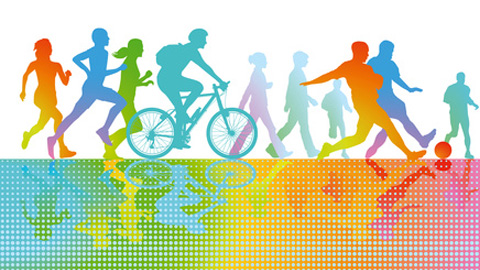 Катя (24 роки): грає у теніс, любить подорожувати потягом, інколи ходить в кінотеатр на комедії, її цікавить історія
Юрій (33 роки): любить подорожувати на мотоциклі, регулярно відвідує фітнес центр, його цікавлять красиві жінки, слухає рок-музику
Ігор (28 років): любить плавати, їздить на велосипеді, грає на гітарі, любить ходити на пиво
Мар’яна (47 років): любить ходити в кафе та на прогулянки, на вихідних їздить на дачу, любить котів
Роксолана (39 років): любить готувати їжу, читає детективні романи, любить ходити у театр та їздити в гори